Структура информации моделей объекта управления.
Типовая структура Автоматизированных систем управления (АСУ)
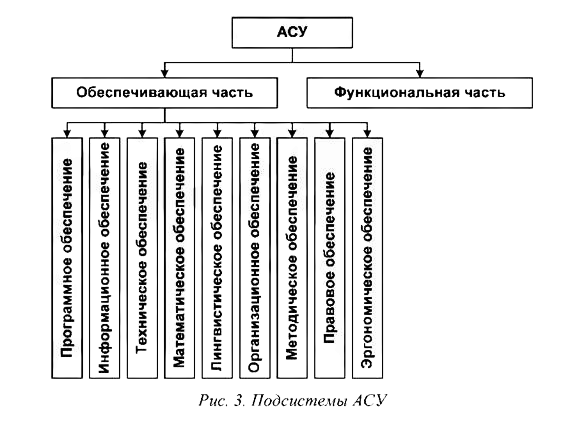 В составе большинства АСУ принято выделять функциональную и обеспечивающую части (рис. 3). Функциональная часть подразделяется на подсистемы, выполняющие основные функции управления объектом автоматизации (например предприятия). Необходимость выделения функциональных подсистем определяется сложностью управления современными производственными системами.
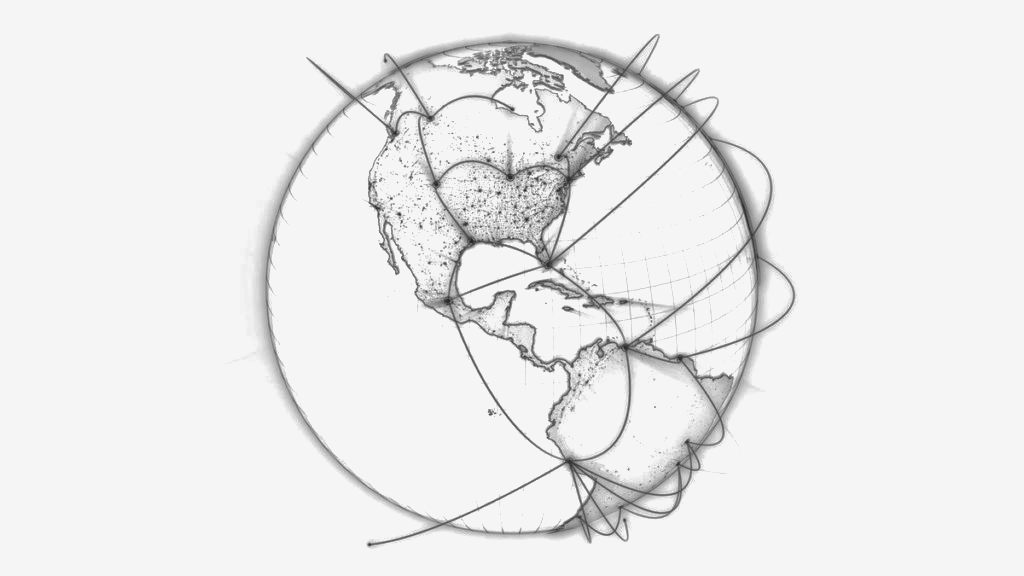 Обеспечивающая часть объединяет, такие обеспечения как:
Программное обеспечение
Информационное обеспечение
Обеспечивающая часть представляет собой комплекс методов, объединенных в соответствии с их спецификой и обеспечивающих решение задач во всех функциональных подсистемах АСУ.
Техническое обеспечение
Математическое обеспечение
Лингвистическое обеспечение
Организационное обеспечение
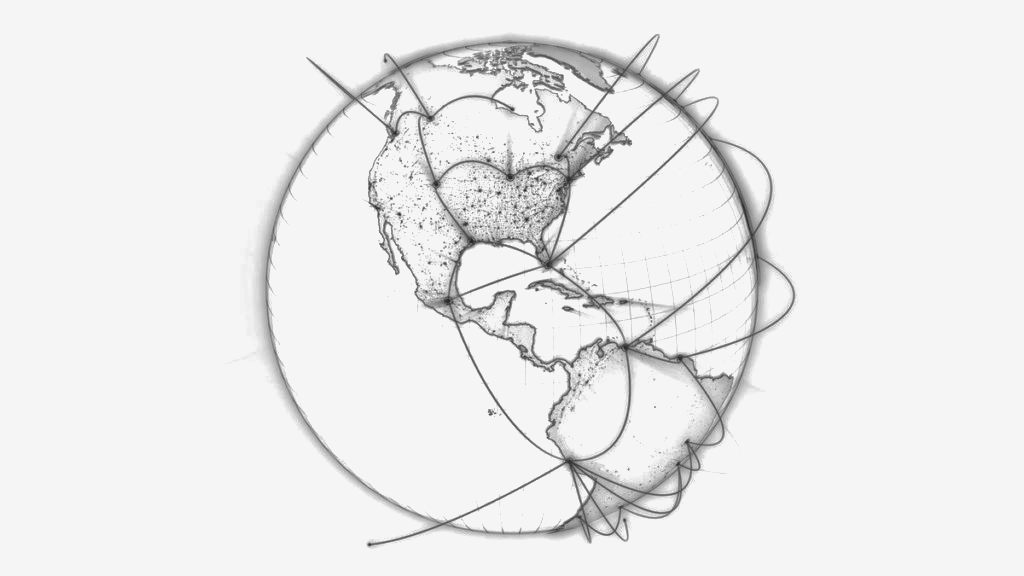 Методическое обеспечение
Правовое обеспечение
Эргономическое обеспечение
Обеспечивающая часть объединяет, такие обеспечения как
Программное обеспечение – совокупность системных и прикладных программ, реализующих нормальное функционирование АСУ
Информационное обеспечение – совокупность системно-ориентированных данных, описывающих принятый в системе словарь базовых описаний (классификаторы, типовые модели, элементы автоматизации и т.д.), и актуальных данных о состоянии информационной модели объекта автоматизации (объекта управления) на всех этапах его жизненного цикла.
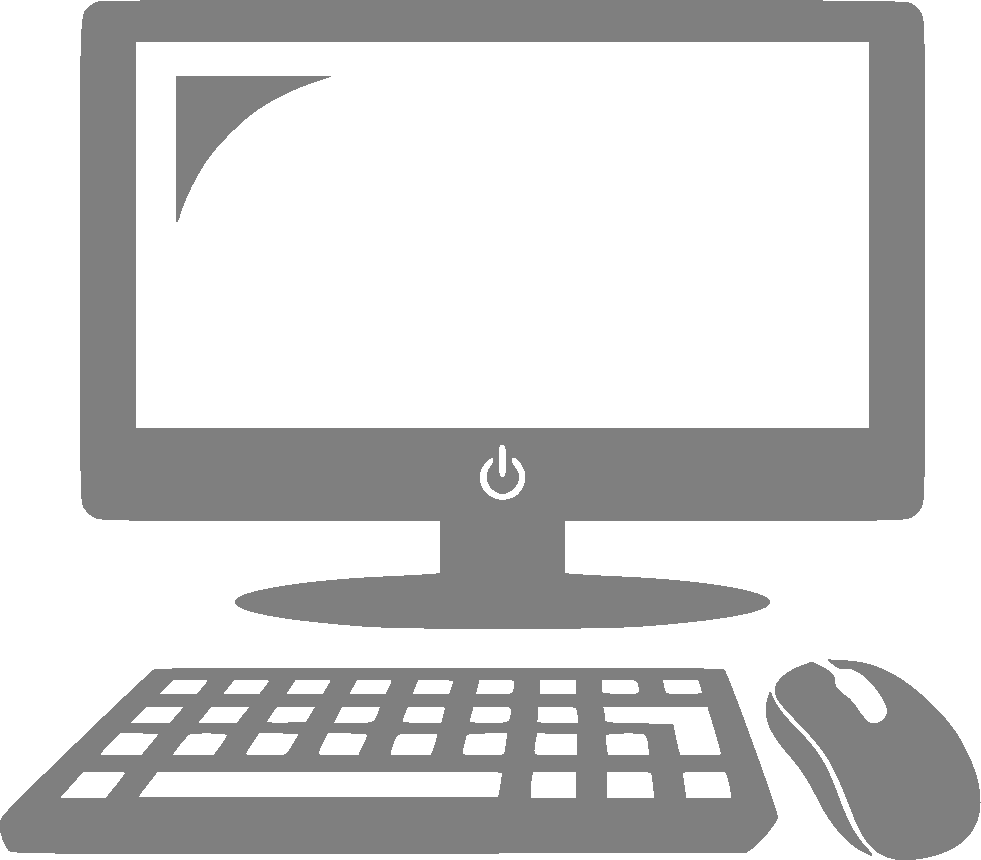 Обеспечивающая часть объединяет, такие обеспечения как
Техническое обеспечение – совокупность средств реализации управляющих воздействий, средств получения, ввода, отображения, использования и передачи данных.
Комплекс технических средств составляют:
· компьютеры любых моделей;
· устройства сбора, накопления, обработки, передачи и вывода информации;
· устройства передачи данных и линий связи;
· оргтехника и устройства автоматического съема информации;
· эксплуатационные материалы и др.
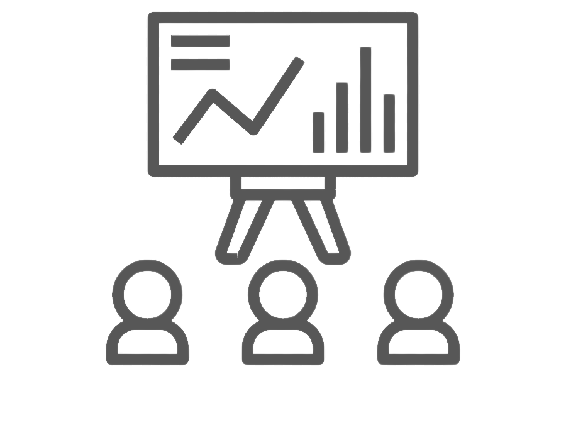 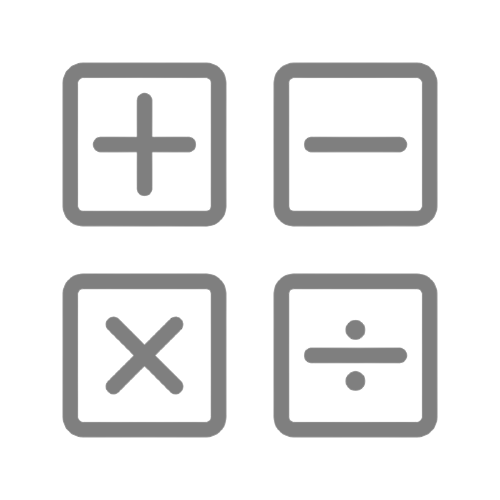 Обеспечивающая часть объединяет, такие обеспечения как
Математическое обеспечение – совокупность математических методов, моделей и алгоритмов обработки информации, используемых при функционировании системы
Правовое обеспечение – совокупность правовых норм, регламентирующих правоотношения при функционировании АС и юридический статус результатов ее функционирования.
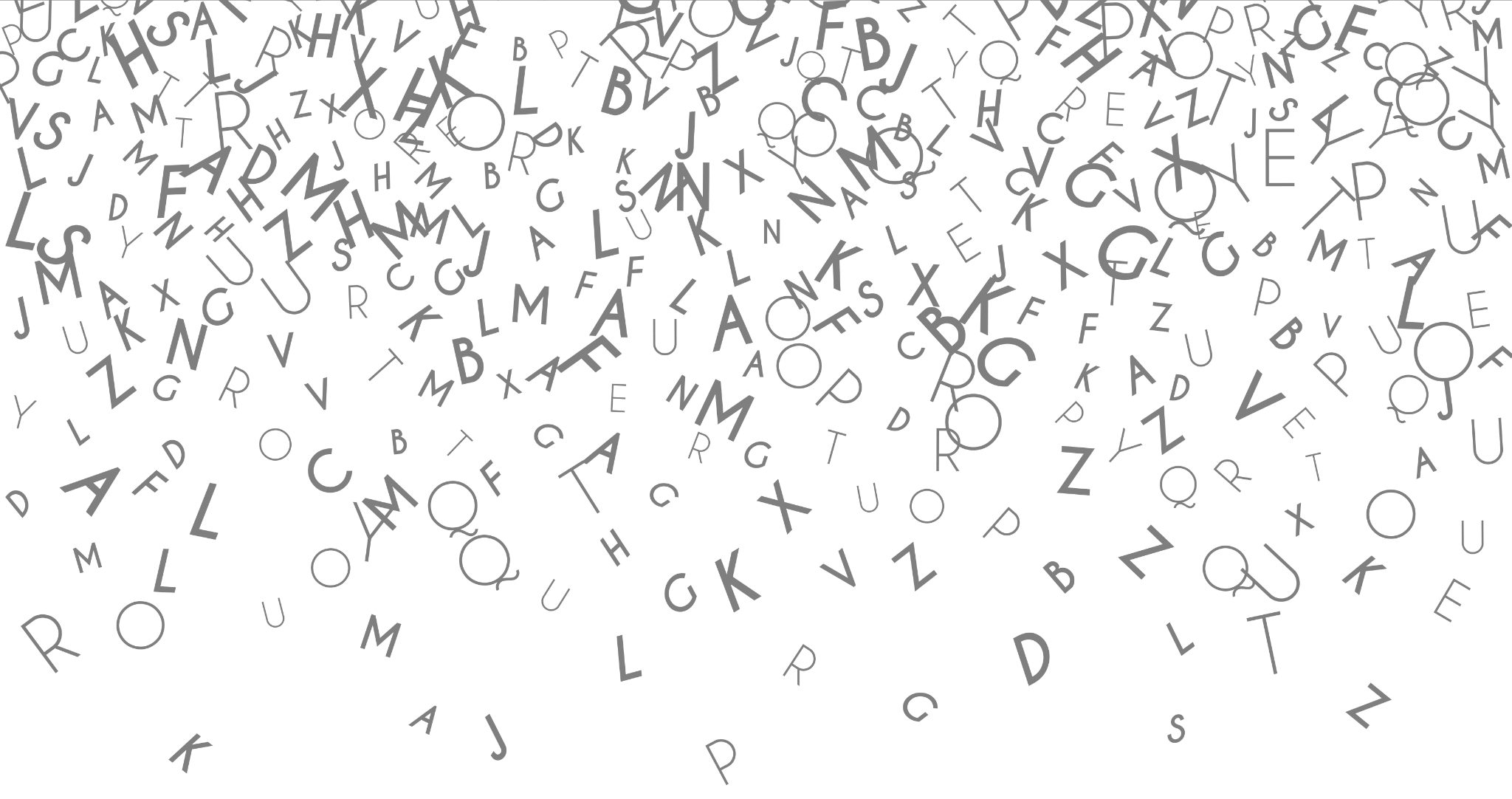 Обеспечивающая часть объединяет, такие обеспечения как
Организационное и методическое обеспечение – совокупность документов, определяющих организационную структуру объекта и системы автоматизации, необходимые для выполнения конкретных автоматизируемых функций, деятельность в условиях функционирования системы, а также формы представления результатов деятельности.
Лингвистическое обеспечение – совокупность языковых средств для формализации естественного языка, построения и сочетания ин- 23 формационных единиц, используемых в АС при функционировании системы для общения с КСА
Обеспечивающая часть объединяет, такие обеспечения как
Эргономическое обеспечение – совокупность взаимосвязанных требований, направленных на согласование технических характеристик КСА, параметров рабочей среды на рабочем месте с психологическими, психофизиологическими, антропометрическими, физиологическими характеристиками и возможностями человека-оператора.
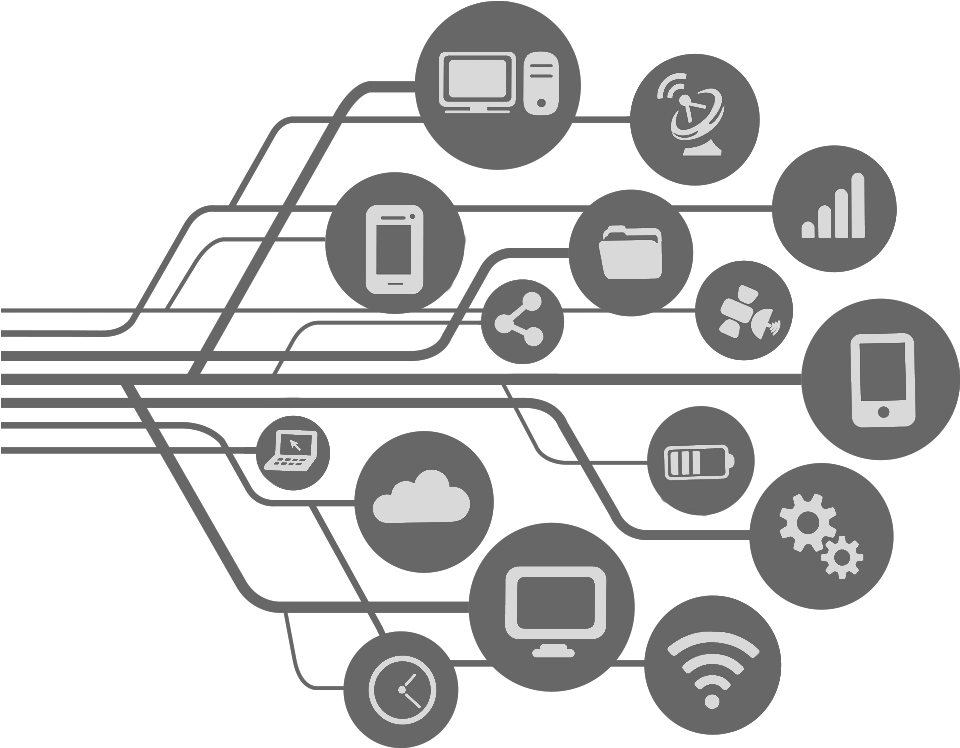 Внутреннее строение АСУ
Внутреннее строение АСУ характеризуют при помощи структур, описывающих устойчивые связи между их элементами. При этом используют следующие виды структур, отличающиеся типами элементов и связей между ними: 
• функциональные (элементы – функции, задачи, процедуры; связи – информационные); 
• технические (элементы – устройства, компоненты и комплексы; связи – линии и каналы связи);
• организационные (элементы – коллективы людей и отдельные исполнители; связи – информационные, соподчинения и взаимодействия);
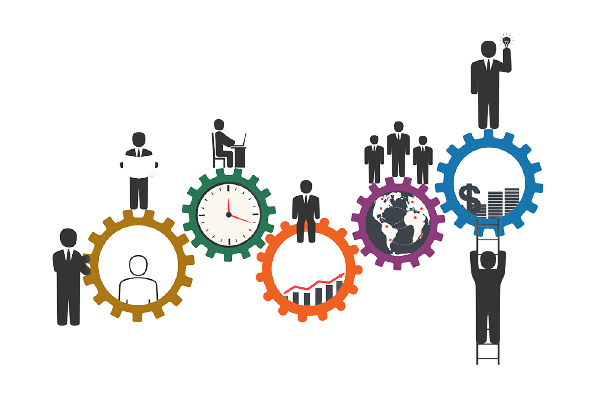 Внутреннее строение АСУ
• документальные (элементы – неделимые составные части и документы АС; связи – взаимодействия); • алгоритмические (элементы – алгоритмы; связи – информационные); 
• программные (элементы – программные модули и изделия; связи – управляющие);
• информационные (элементы – формы существования и представления информации в системе; связи – операции преобразования информации в системе).
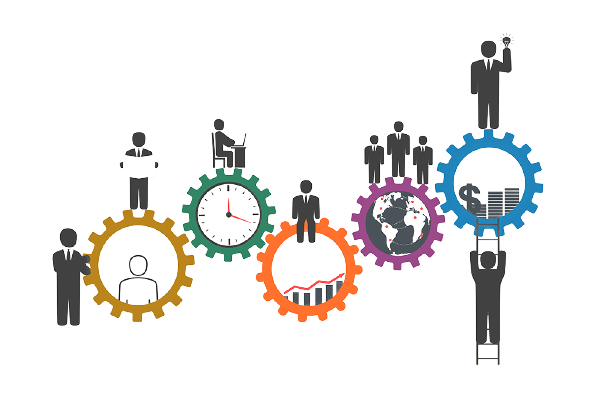 Основные принципы создания АСУП
1. Принцип новых задач состоит в том, чтобы не просто перекладывать на ЭВМ традиционно сложившиеся на предприятии методы и приемы управления, а перестраивать их в соответствии с теми новыми огромными возможностями, которые обеспечивают ЭВМ и формальные экономико-математические методы и модели.
2. Принцип комплексного, или системного, подхода при разработке АСУП состоит в том, что необходимо решать вопросы не только технического, но и экономического, организационного характера и другие.
Основные принципы создания АСУП
3. Принцип первого руководителя означает, что разработка и внедрение АСУП должны вестись при непосредственном участии и под руководством первого руководителя предприятия, внедряющего АСУП.
4. Принцип непрерывного развития системы заключается в том, что по мере развития АСУП непрерывно расширяется круг решаемых задач, причем новые задачи не заменяют уже внедренные.
Основные принципы создания АСУП
5. Принцип автоматизации документооборота и единой информационной базы состоит в том, что следует автоматизировать не только процессы обработки данных, но и оформление выходных документов, и сбор исходных данных.
6. Принцип модульности и типизации сводится к выделению максимально независимых частей системы (или модулей) и максимальному их использованию в различных подсистемах.
Основные принципы создания АСУП
7. Принцип согласованности пропускных способностей отдельных частей системы устанавливает, что требуется примерное равенство пропускных способностей последовательных звеньев АСУП, что обеспечивает их равномерное использование и максимальную производительность системы в целом.
8. Принцип этапности (стадийности) создания АСУ. Процесс проектирования АСУП можно рассматривать на трех взаимно обусловленных структурных уровнях: базовом, процедурном, функциональном.
Базовый уровень
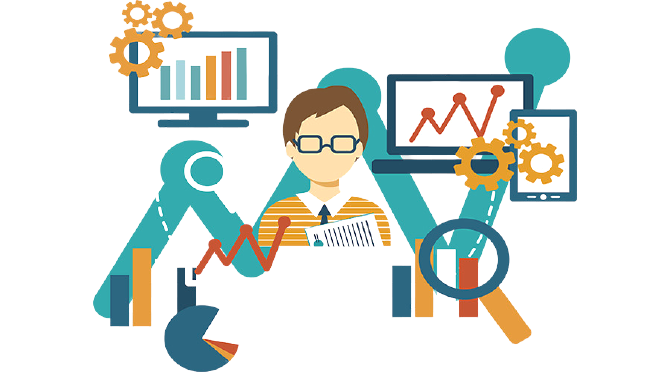 Базовый уровень характеризует процессы образования первичных данных, их регистрации, сбора и передачи. На этом уровне определяются характеристики движения первичных данных, формируются количественные оценки потоков, маршруты следования документов, временные характеристики источников информации, характеристики ее качества.
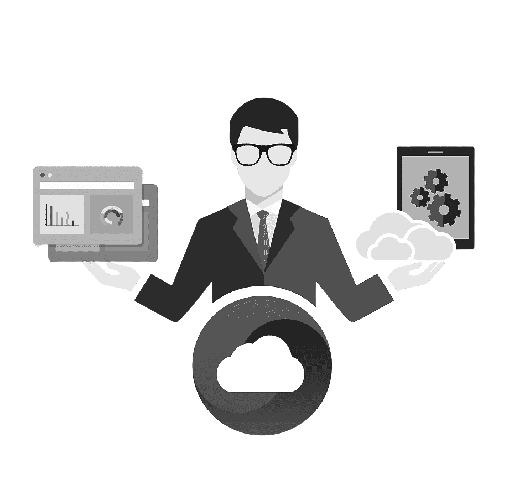 Процедурный уровень
Процедурный уровень реализует процессы преобразования данных и сообщений, поступающих с базового уровня системы. Он обусловливается методами накопления, хранения и обработки данных, обеспечивающими:
 – оптимизацию процесса реализации заданных алгоритмов;
 – независимость логической организации массивов информации;
 – программную организацию, модульную структуру ПО;
– максимальную эффективность при удовлетворении запросов пользователей. Связь между базовыми и процедурными уровнями осуществляется посредством взаимодействия соответствующих баз данных и используемым комплексом технических средств. Именно на процедурном уровне осуществляется селекция и отбор информации.
Связь между базовыми и процедурными уровнями осуществляется посредством взаимодействия соответствующих баз данных и используемым комплексом технических средств. Именно на процедурном уровне осуществляется селекция и отбор информации.
Функциональный уровень
Функциональный уровень отражает реализацию результатов преобразования данных и передачу информации в функциональные подразделения управляемого объекта. Структура и состав информации на этом уровне полностью определяются требованиями пользователя и методами формирования и выдачи конечных результатов.
На функциональном уровне обеспечивается возможность удовлетворить информационные потребности пользователей всех рангов в следующих направлениях:
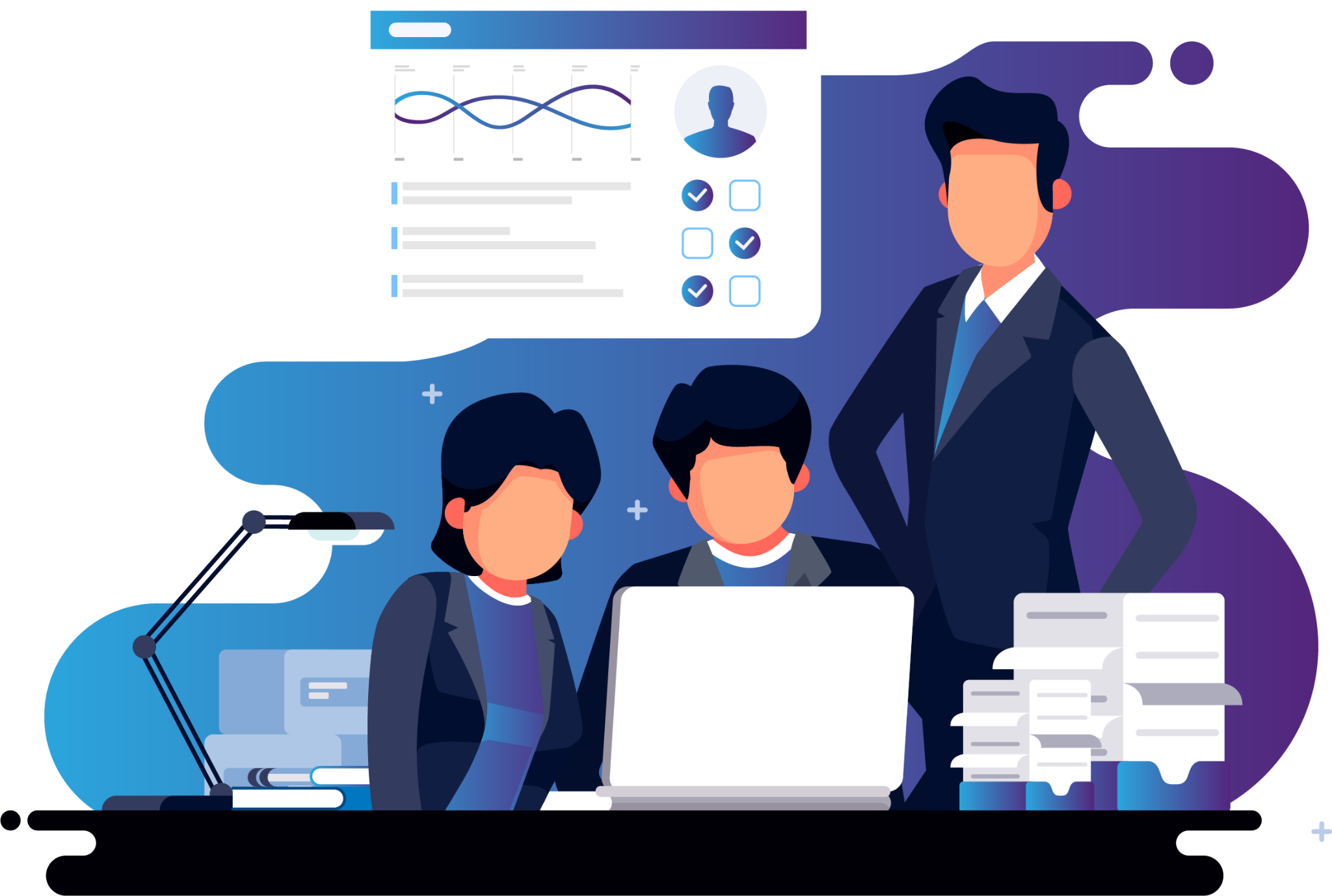 Функциональный уровень
• регламентная плановая информация (параметры и характеристики объектов производственного процесса на планируемый период);

• регламентная учетная информация, отражающая основные показатели производственной деятельности объекта управления;

• информация об отклонении хода производственного процесса от планируемых параметров и временных характеристик;
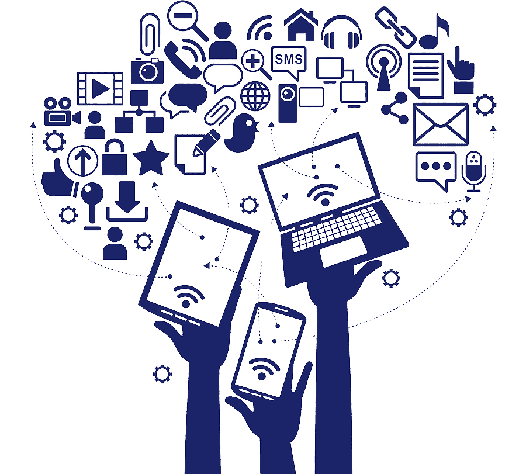 • информация для принятия управленческих решений при изменении ситуаций, зависящих от внешних и внутренних факторов;

• конкретизация отдельных элементов состояния производственного процесса в реальном масштабе (диалоговый режим получения информации).
Контрольные вопросы
1. Перечислите основные этапы анализа существующей системы управления.
2. Назовите Подсистемы АСУ.
3. Перечислите подсистемы  обеспечивающей части АСУ.
4. Какие основные принципы создания АСУ предприятия?
Спасибо за внимание!